Are Jordan’s Better than Nike’s?
You 
will 
decide!
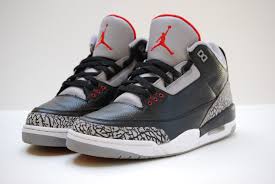 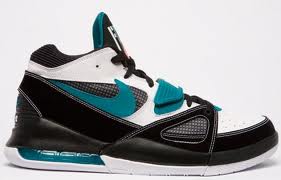 VS
Cost of the Shoe:Higher the cost higher the quality!
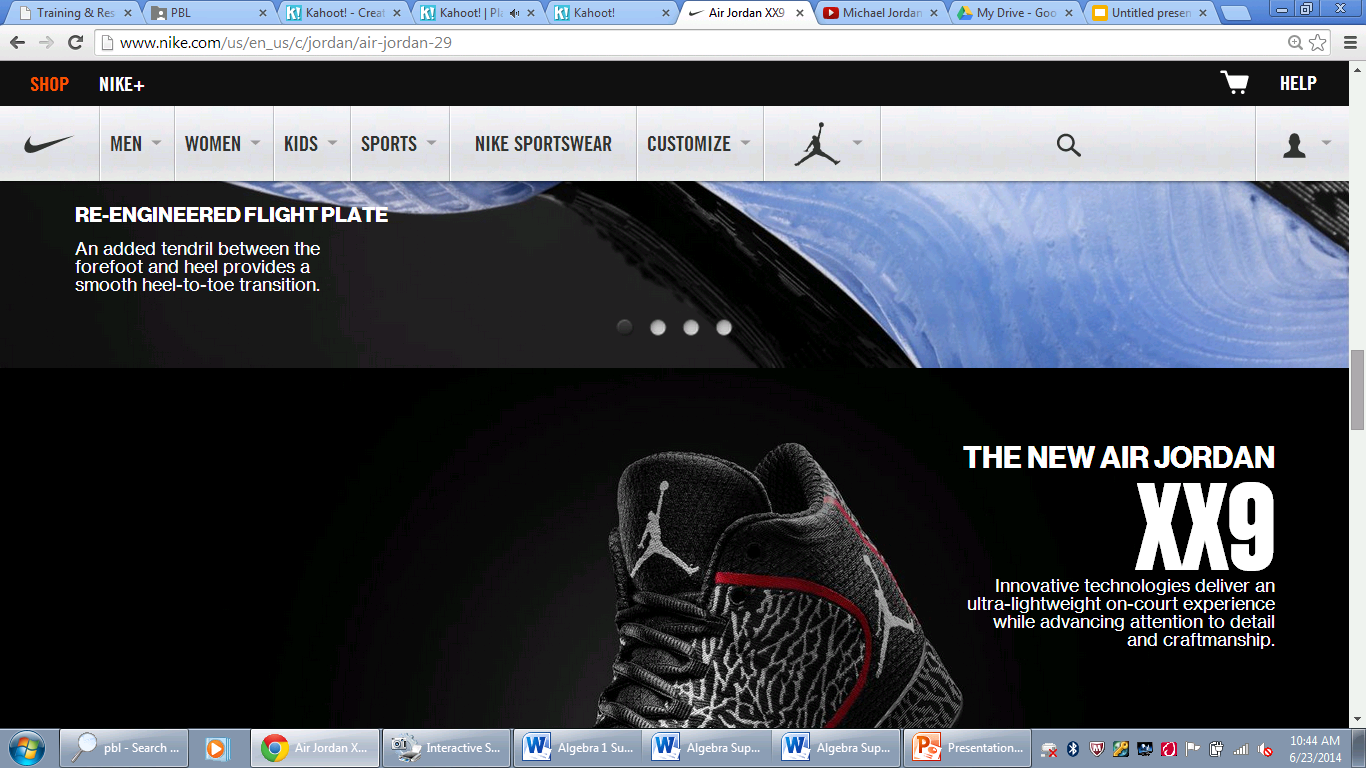 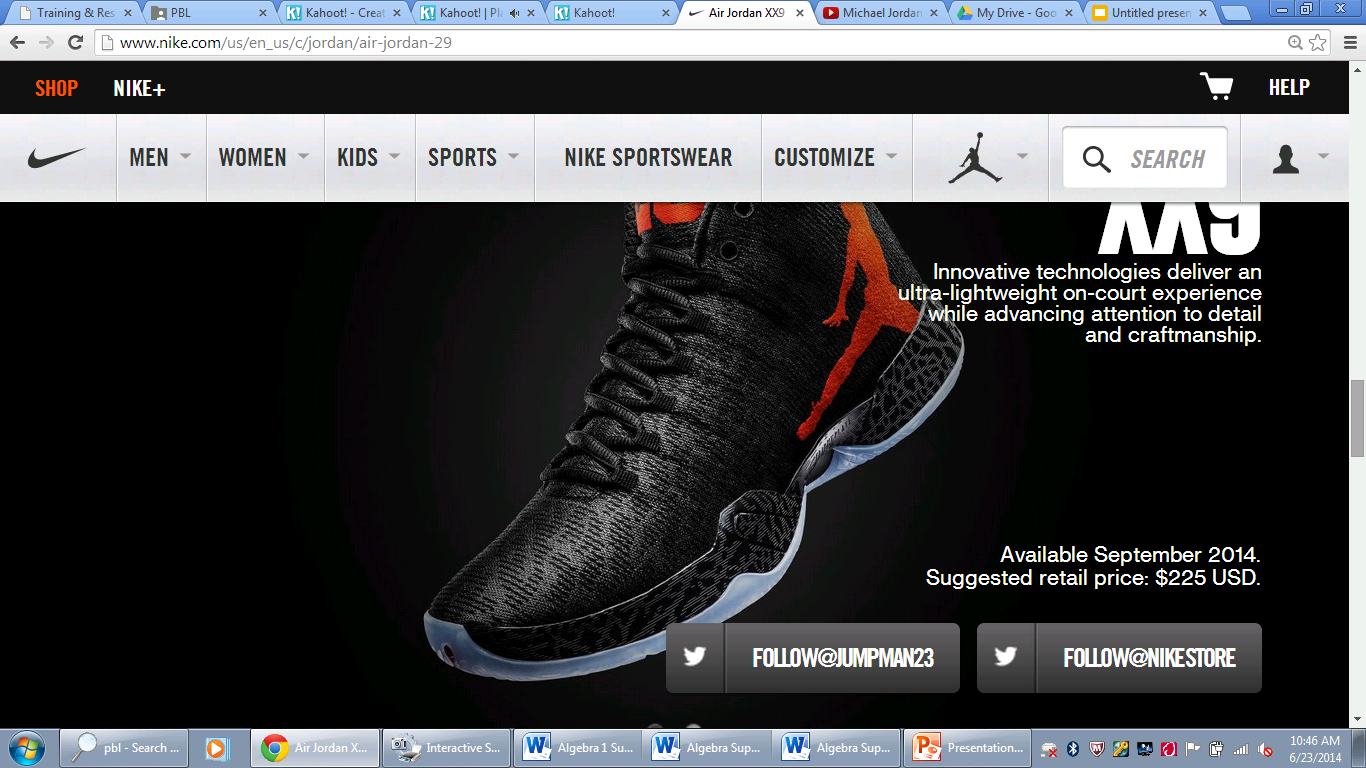 High price shows popularity/quality!
VS.
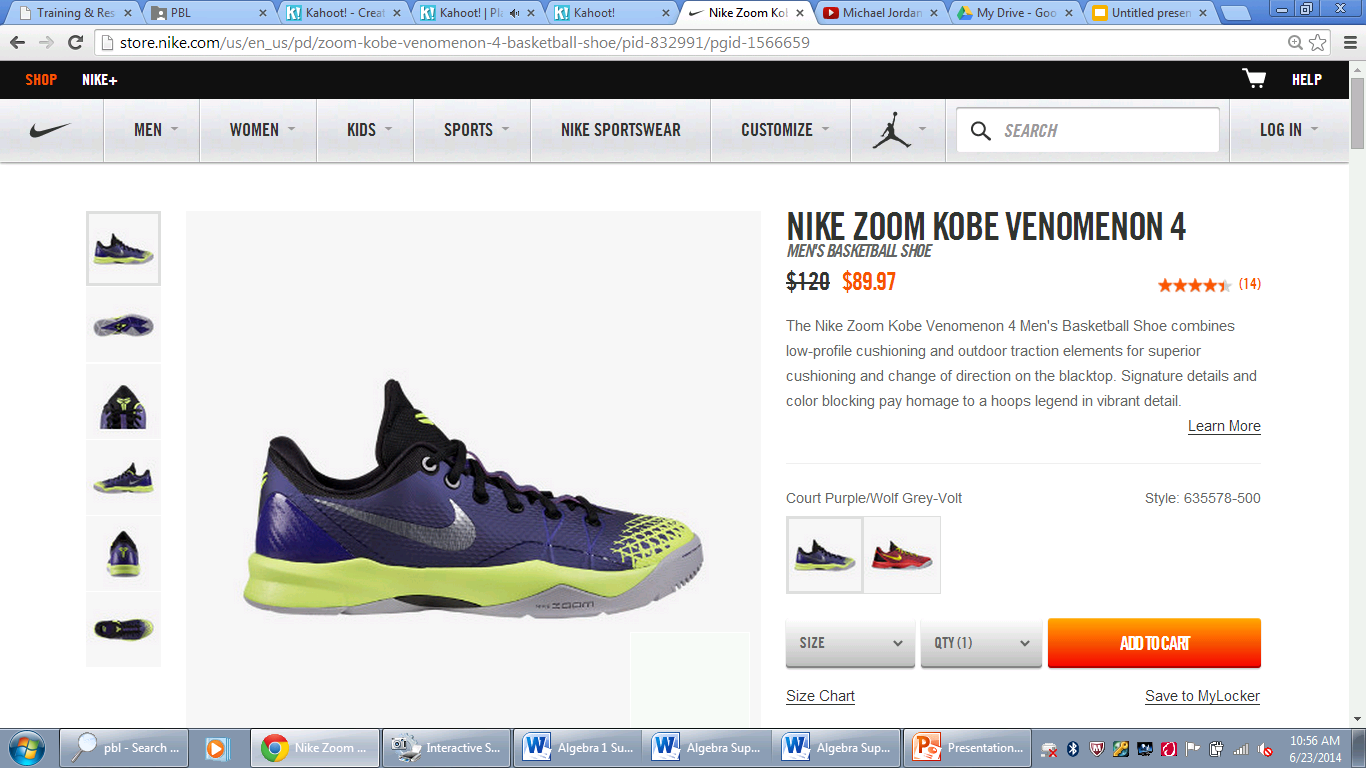 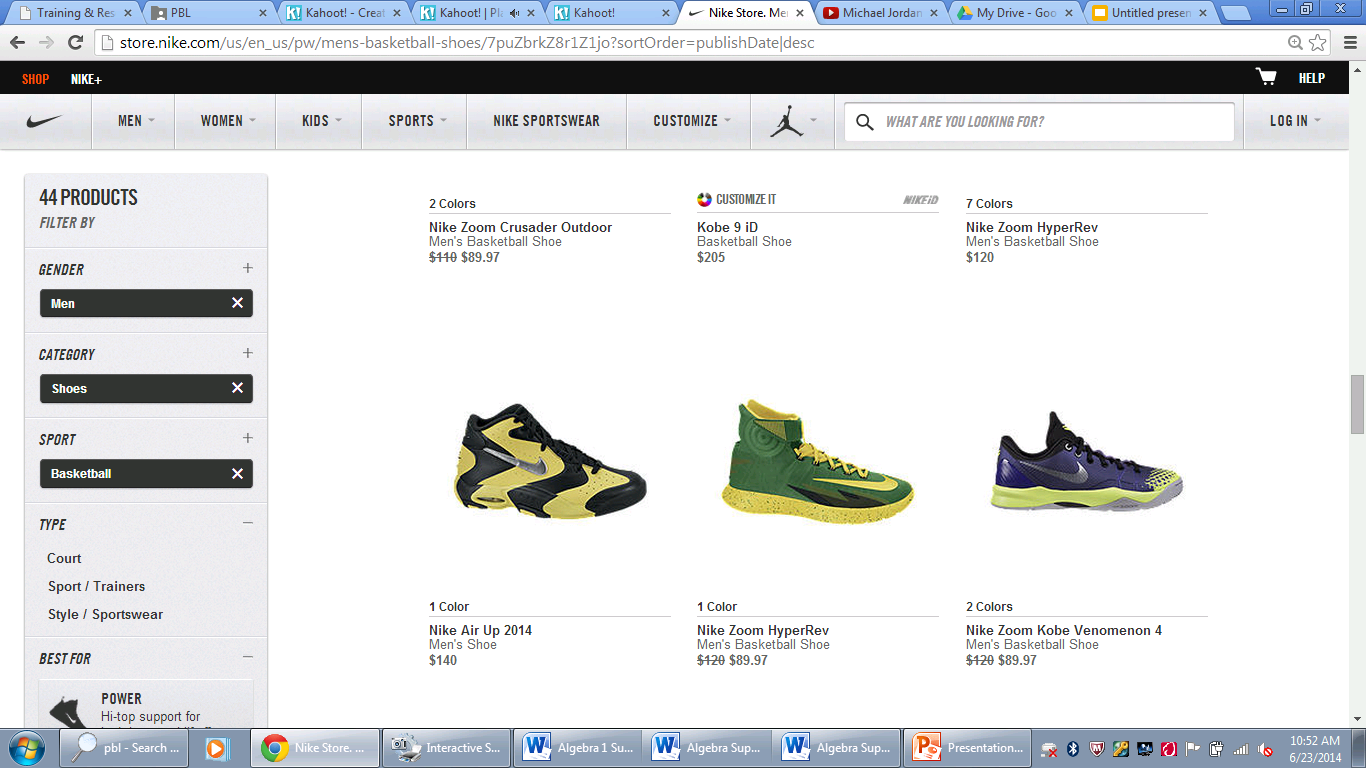 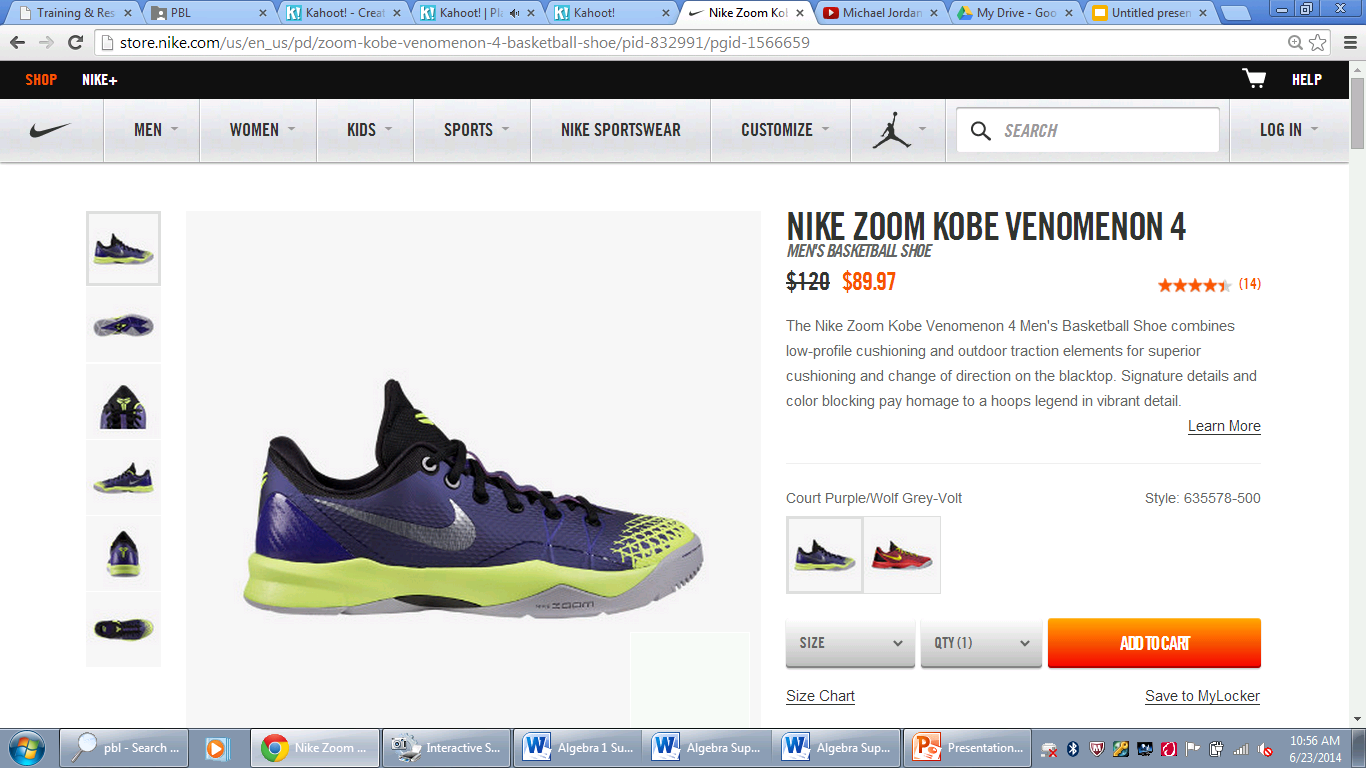 Price drop usually means 
sales are low!
Quality:  Durabilityhow long do they last?
30 months!
Months
Only 12 months!
Sales:  Who sells more shoes?
$2.25 Billion!
In billions $
$300 Million
$40 Million
*According to Forbes.com
Student Survey:  Out of the student body who prefers what shoe?
Jordan’s:  35 students
Nike’s:  24 students
Other:  11 students 

Total Students Surveyed:  70
Let’s See who believes what shoe is best! Let’s take a vote!
On your iPad, go to the following website:

https://kahoot.it

Enter Game Pin on the Screen!